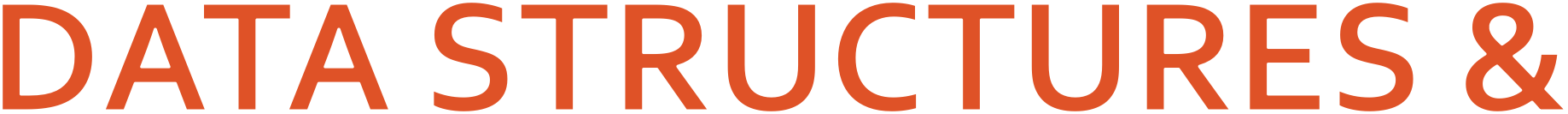 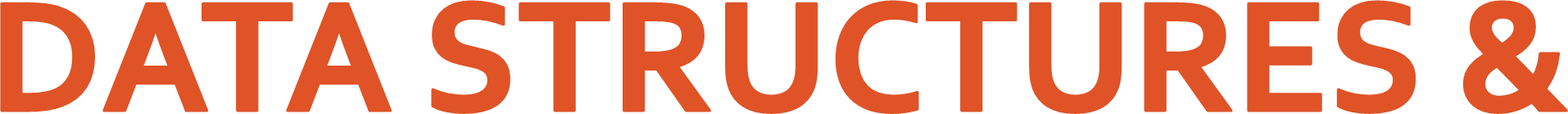 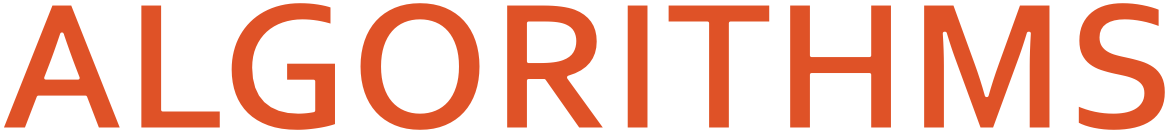 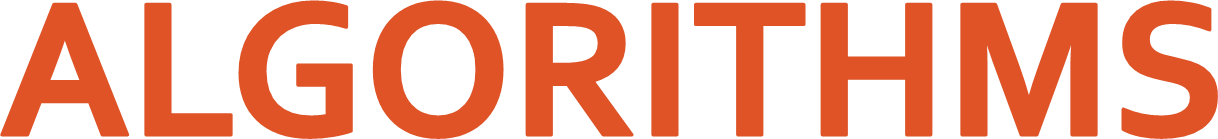 Stacks
Instructor: Engr. Laraib Siddiqui
Stack
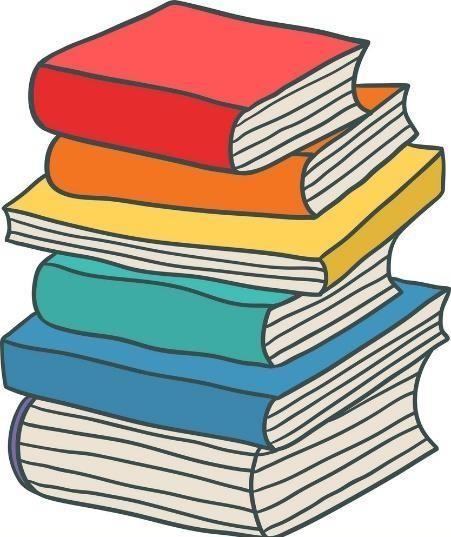 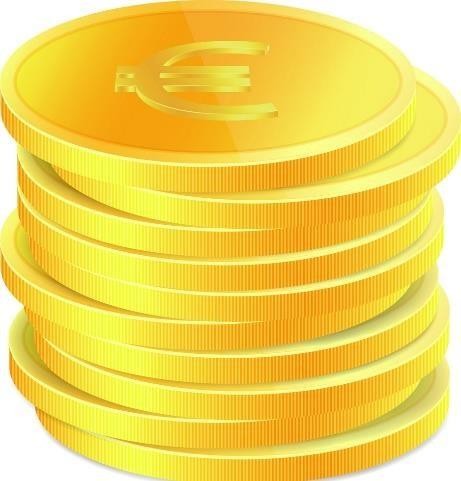 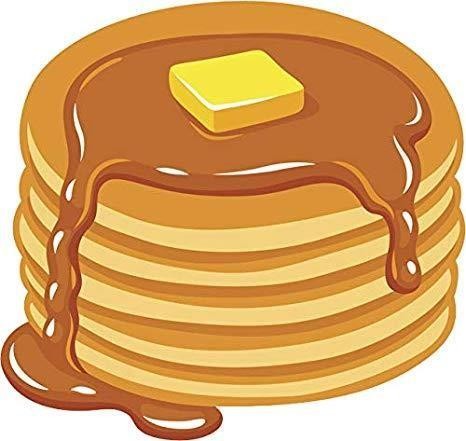 2
Stack
One ended linear data structure.
Primary operations
Push -> insert items
Pop -> delete items
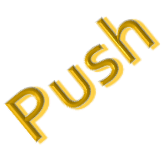 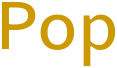 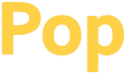 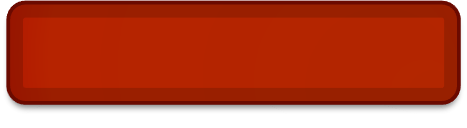 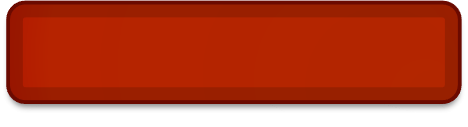 Data
Data
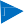 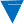 Data  Data
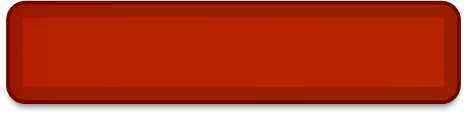 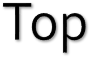 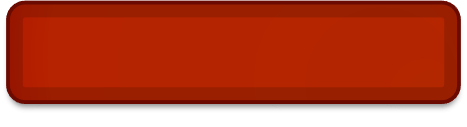 Refers to last position in  stack
Data
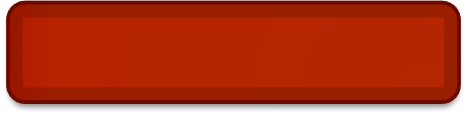 Data
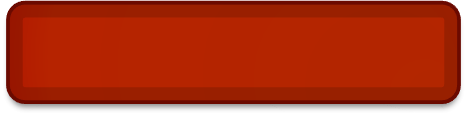 3
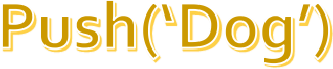 Example
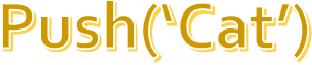 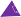 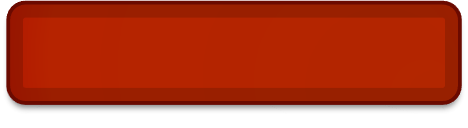 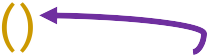 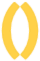 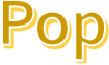 Dog
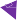 Pop()  Push(‘Cat’)
Push(‘Dog’)
Pop()
Pop()
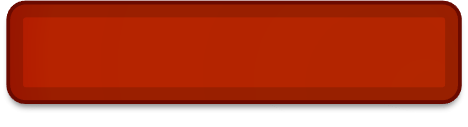 Pigeon
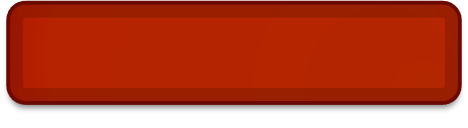 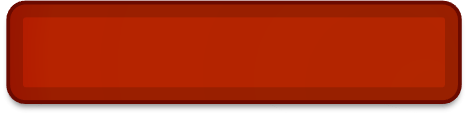 Cat
Cat
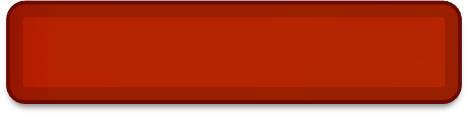 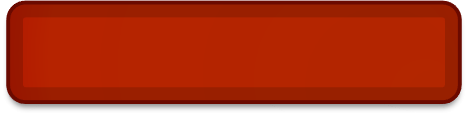 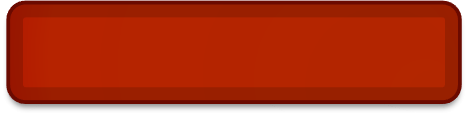 Lion
Lion
Lion
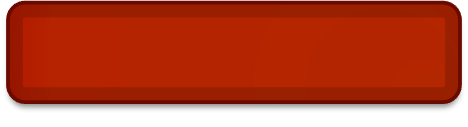 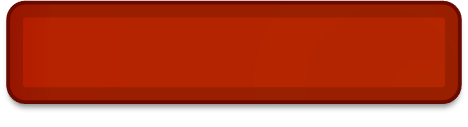 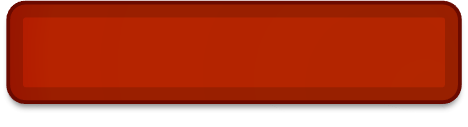 Tiger
Tiger
Tiger
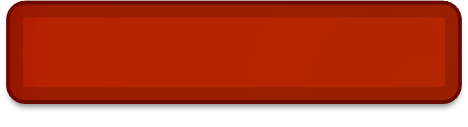 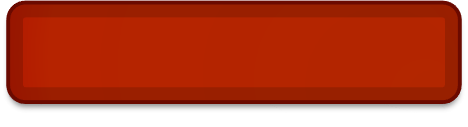 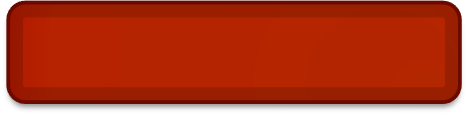 Zebra
Zebra
Zebra
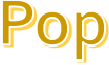 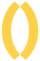 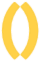 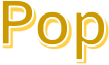 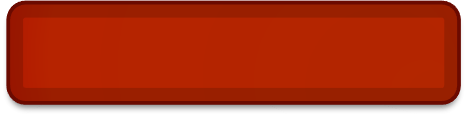 Cat
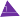 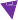 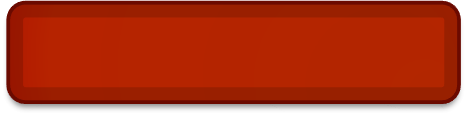 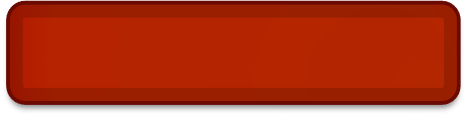 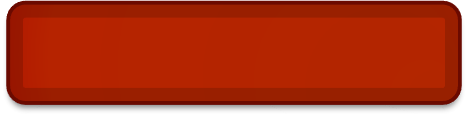 Lion
Lion
Cat
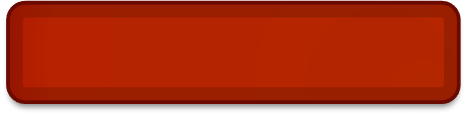 Dog
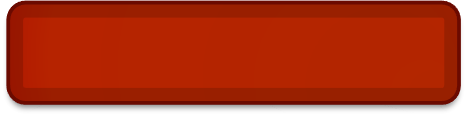 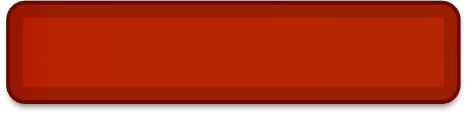 Tiger
Tiger
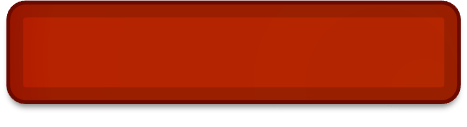 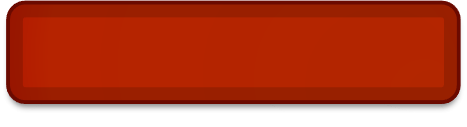 Zebra
Zebra
5
Applications
Undo mechanisms in text editors.
Compiler syntax for matching brackets.
Recursion by keeping track of previous function calls.
Depth first search on a graph.
5
Implementation -Arrays
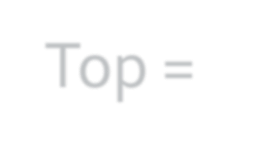 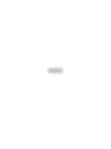 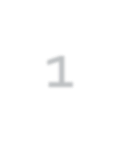 Top =-1
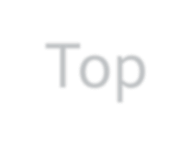 Top
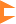 C
2
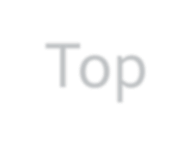 Top
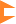 1
1
B
B
0
0
A
A
6
UsingArrays
PUSH (STACK, TOP, MAXSTK, ITEM)
This procedure pushes an ITEM onto a stack.
1.IfTOP = MAXSTK, then: Print: OVERFLOW and Return.
Check for availability
2.Set TOP:=TOP + 1.
Increasing top
3.Set STACK[TOP]:= ITEM.
Inserting newitemontop
4. Return.
7
UsingArrays
POP (STACK, TOP, ITEM)
This procedure deletes the top element of STACK and assigns it to the
variable ITEM.
Check for underflow
1. IfTOP = 0, then: Print: UNDERFLOW and Return.
2.Set ITEM:= STACK[TOP].
AssignsTOP element to ITEM
Set TOP:=TOP - 1.
Return.
Decreasing top
8
Implementation– LinkedList
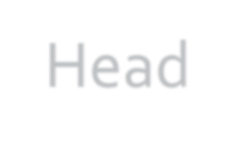 Head
Null
Null
Null
Null
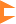 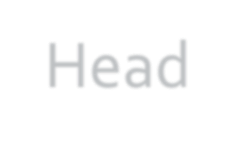 Head
4
4
4
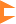 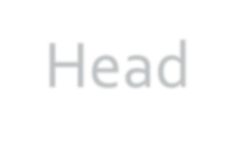 Head
6
6
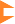 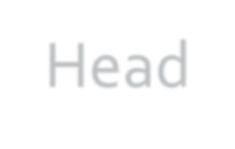 Head
15
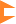 9
Using LinkedList
PUSH_LINKSTACK(INFO, LINK, TOP,AVAIL, ITEM)
This procedure pushes an ITEM into a linked stack
1.IfAVAIL = NULL, then Write OVERFLOW and Exit
Check for availability
2. Set NEW:= AVAIL andAVAIL:= LINK[AVAIL]
Remove firstnode from available list
Set INFO[NEW]:= ITEM
Set LINK[NEW]:= TOP
Copies ITEMintonew node
New node pointstooriginal topnode
5.Set TOP = NEW
6. Exit
ResetTop to pointto new node
10
Using LinkedList
POP_LINKSTACK(INFO, LINK,TOP,AVAIL, ITEM)
This procedure deletes the top element of a linked stack and assigns it to the variable ITEM
Check for underflow
1. IfTOP = NULL then Write: UNDERFLOW and Exit.
Copies thetopelement into ITEM
3.Set ITEM:= INFO[TOP]
[Remember the old value of theTOP pointer in TEMP and resetTOP to the point to the next element in  the stack]
Returns deleted node tothe available list
4. Set LINK[TEMP] =AVAIL andAVAIL =TEMP.
5. Exit.
11
Complexity
12